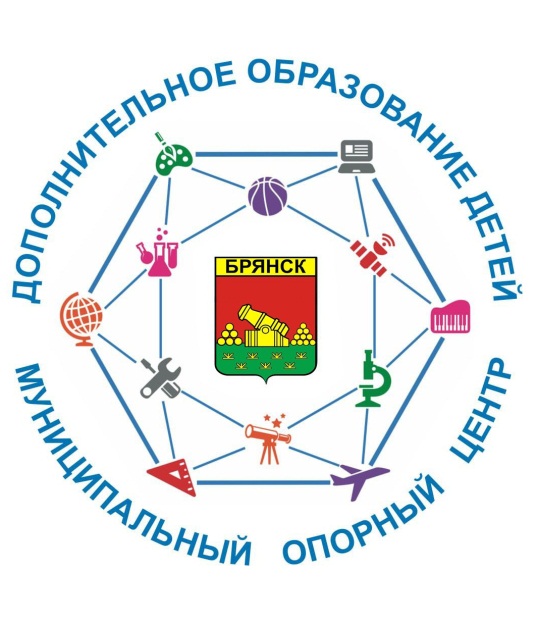 МУНИЦИПАЛЬНЫЙ ОПОРНЫЙ ЦЕНТРг.Брянска
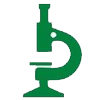 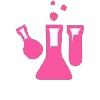 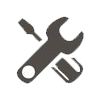 Требования к защите
персональных данных 
при работе в АИС «Навигатор»
Нормативно-правовая база, определяющая обязательный перечень мероприятий по защите ПД
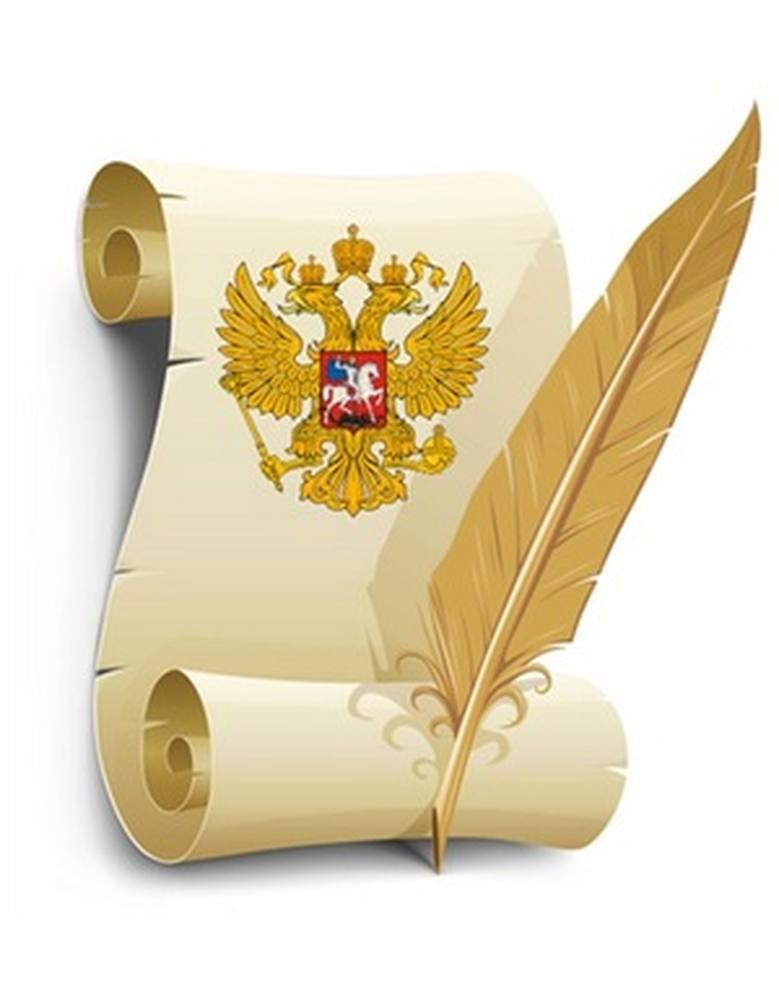 Федеральный закон от 27.07.2006 №152-ФЗ 
«О персональных данных»
Постановления Правительства РФ
от 15.09.2008  № 687   
«Об утверждении Положения об особенностях обработки персональных данных, осуществляемой без использования средств автоматизации»
от 01.11.2012 № 1119
 «Об утверждении требований к защите персональных данных при их обработке в информационных системах персональных данных»
Приказ ФСТЭК России от 18.02.2013 № 21  «Об утверждении Состава и содержания организационных и технических мер по обеспечению безопасности ПД при их обработке в информационных системах ПД»
ОРГАНИЗАЦИОННЫЕ  МЕРЫ  ПО  ЗАЩИТЕ  ПД
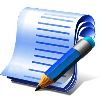 Документ, определяющий Политику  обработки ПД
Правовые основы обработки ПД
Категории субъектов ПД
Цели обработки обрабатываемых ПД
ПОЛИТИКА   ОБРАБОТКИ  ПД
Категории обрабатываемых ПД
Перечень действий с ПД
Условия обработки ПД
ПОЛИТИКА   ОБРАБОТКИ  ПД
Меры, направленные на выявление и предотвращение нарушений законодательства РФ в сфере обработки ПД
Сроки обработки и хранения   обрабатываемых ПД
Порядок уничтожения ПД
Права               субъекта    ПД
Обязанности   оператора
особенности  обработки ПД  без использования средств автоматизации
порядок обработки ПД в информационных системах
ОРГАНИЗАЦИОННЫЕ  МЕРЫ  ПО  ЗАЩИТЕ  ПД
Назначить приказом сотрудника, ответственного за организацию обработки ПД в АИС Навигатор
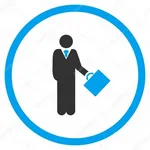 Утвердить приказом перечень должностей (пофамильный список сотрудников), допущенных к работе с ПД
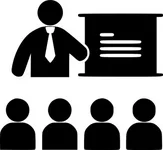 Утвердить приказом перечень помещений, в которых ведется обработка ПД
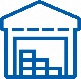 ОРГАНИЗАЦИОННЫЕ  МЕРЫ  ПО  ЗАЩИТЕ  ПД  В  ИС
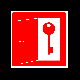 Правила доступа работников в помещения, в которых ведется обработка ПД
Приказ о создании комиссии для организации работ по защите ПД в АИС «Навигатор»
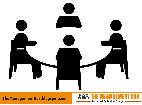 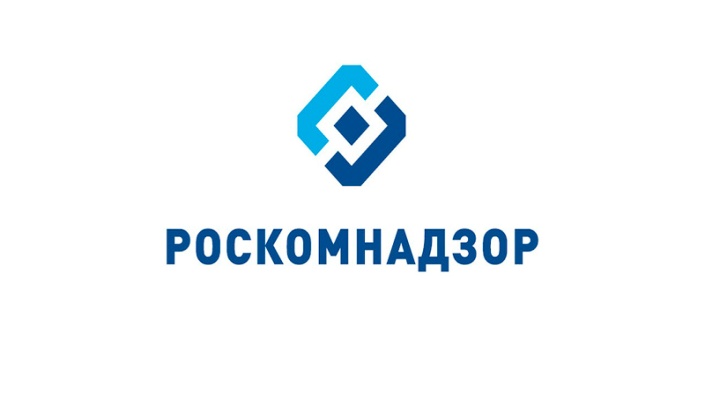 Регистрация в реестре операторов ПД
МЕРЫ ПО ОБЕСПЕЧЕНИЮ БЕЗОПАСНОСТИ ПД
В АИС «НАВИГАТОР»
Утверждение перечня информационных систем (информационной системы), в которых(ой) обрабатываются ПД
Определение категорий ПД, обрабатываемых в ИС
Положение о комиссии для организации работ по защите ПД в ИС
Регламент проведения внутреннего контроля соответствия обработки ПД
ИНСТРУКЦИИ
пользователя информационных систем ПД
по парольной защите информации
по организации антивирусной защиты информации
по организации резервирования и восстановления работоспособности технических средств и программного обеспечения, баз данных и средств защиты информации
обращения со съемными машинными носителями ПД
Регламент реагирования на инциденты информационной безопасности в информационных системах ПД
Положения о разрешительной системе доступа в информационных системах ПД
Матрица доступа работников к ресурсам информационных систем ПД
Акт определения уровня защищенности ПД при их обработке в АИС«Навигатор»
Акт оценки потенциального вреда субъектам персональных данных
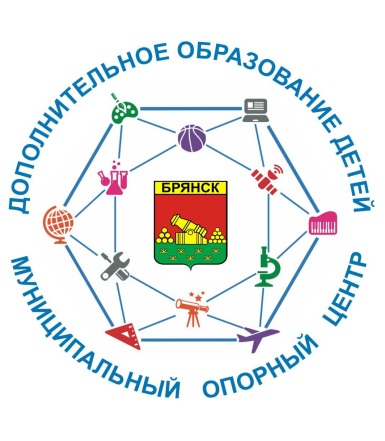 УВЕДОМЛЕНИЕ   В   РОСКОМНАДЗОР
https://pd.rkn.gov.ru/operators-registry/notification/form/
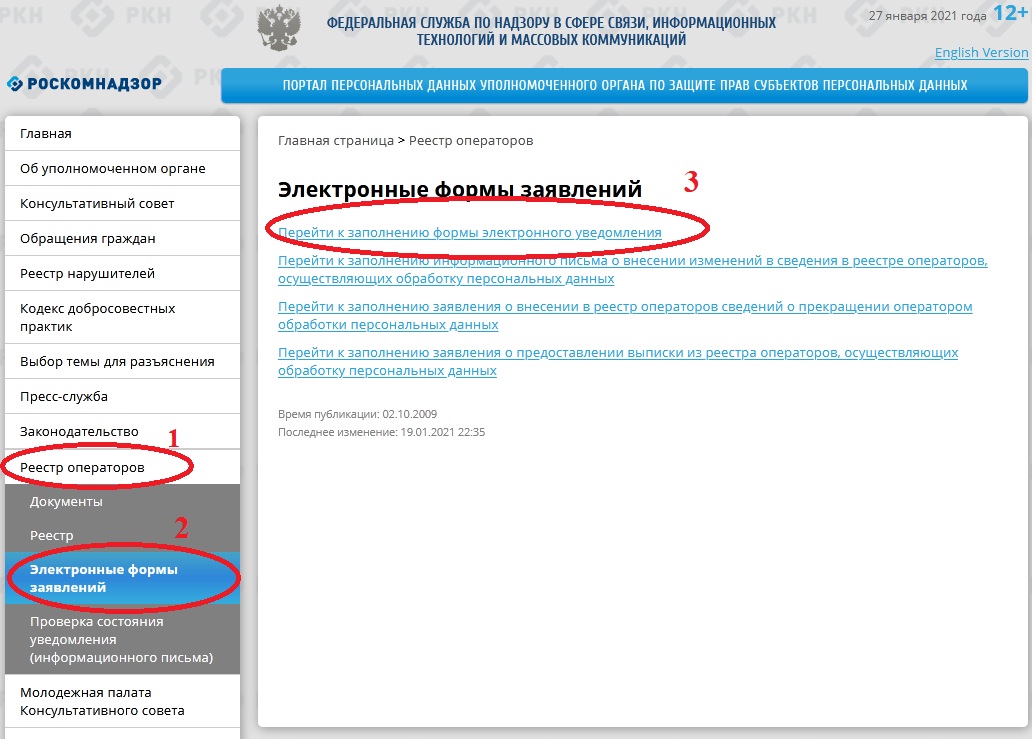 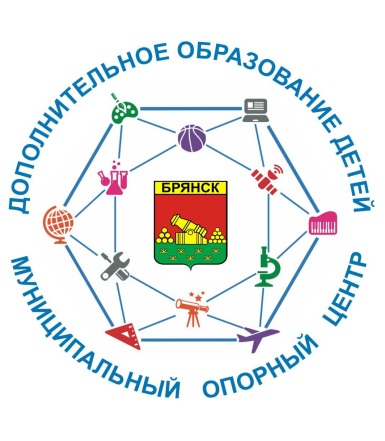 УВЕДОМЛЕНИЕ   В   РОСКОМНАДЗОР
https://pd.rkn.gov.ru/operators-registry/notification/form/
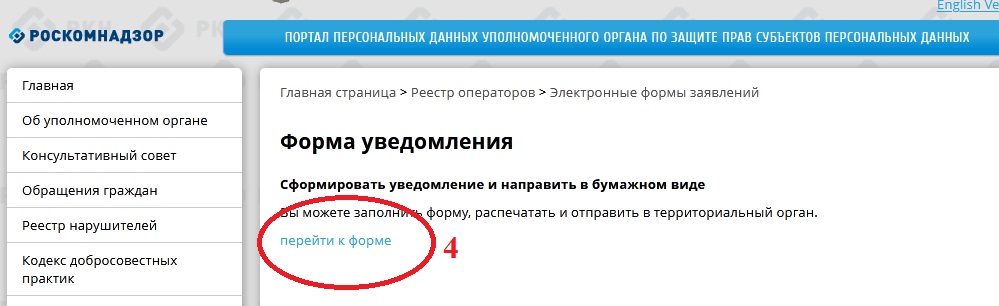 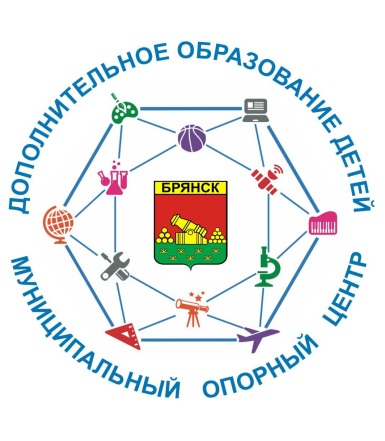 УВЕДОМЛЕНИЕ   В   РОСКОМНАДЗОР
https://pd.rkn.gov.ru/operators-registry/notification/form/
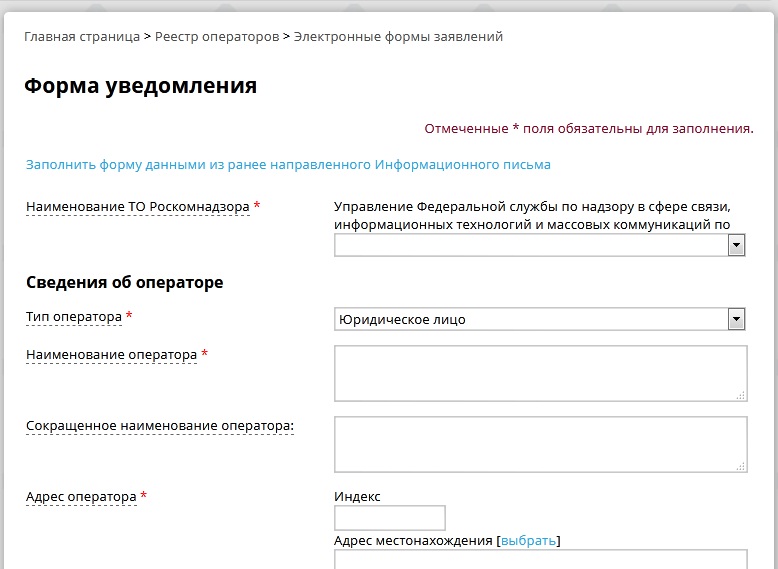 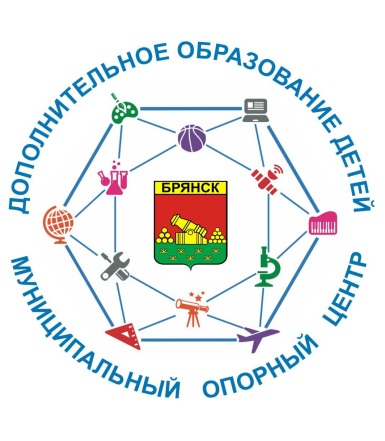 УВЕДОМЛЕНИЕ   В   РОСКОМНАДЗОР
https://pd.rkn.gov.ru/operators-registry/notification/form/
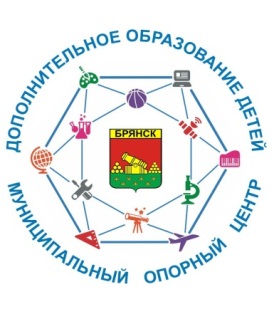 УВЕДОМЛЕНИЕ   В   РОСКОМНАДЗОР
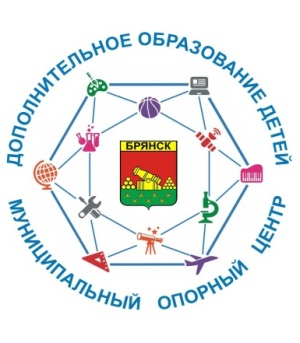 УВЕДОМЛЕНИЕ   В   РОСКОМНАДЗОР
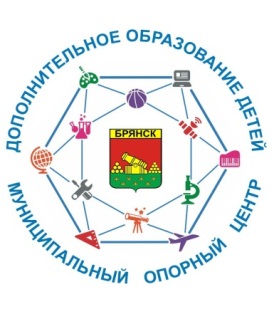 УВЕДОМЛЕНИЕ   В   РОСКОМНАДЗОР
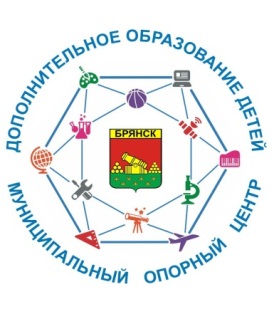 УВЕДОМЛЕНИЕ   В   РОСКОМНАДЗОР
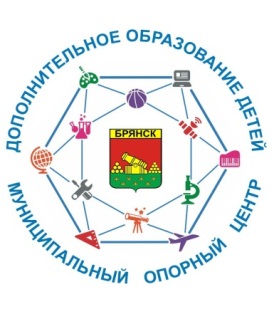 УВЕДОМЛЕНИЕ   В   РОСКОМНАДЗОР
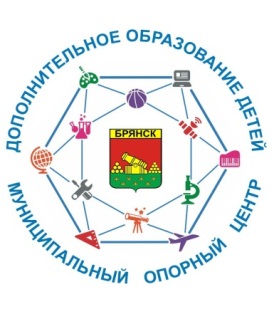 УВЕДОМЛЕНИЕ   В   РОСКОМНАДЗОР
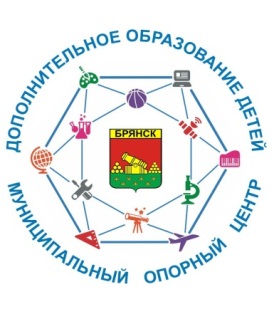 УВЕДОМЛЕНИЕ   В   РОСКОМНАДЗОР
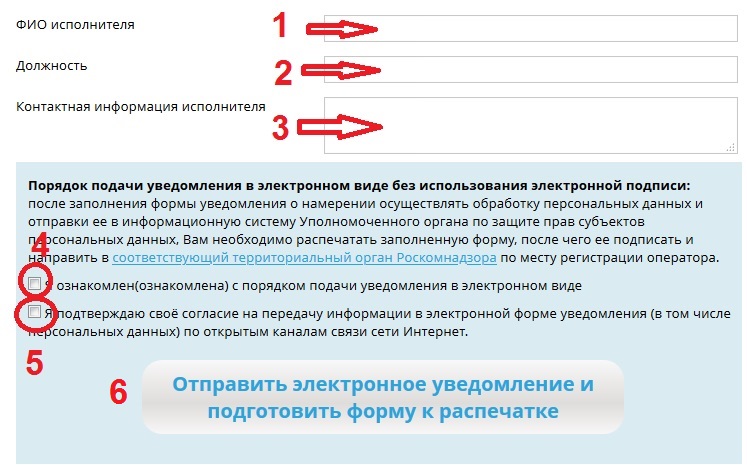 ЗАПРЕЩАЕТСЯ
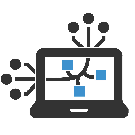 Хранить ПД в общедоступных файлах и сетях
Передавать личные/использовать чужие логин, пароль 
к ИС ПД и базам данных
Вносить изменения в конфигурацию своего компьютера, устанавливать самостоятельно программы и оборудование
Самостоятельно устанавливать, тиражировать, или модифицировать ПО, изменять установленный алгоритм функционирования технических и программных средств отключать (блокировать) средства защиты информации
Хранить информацию, содержащую ПД на облачных носителях и серверах, находящихся за пределами РФ
Оставлять включенным без присмотра компьютер, не активизировав СЗ от несанкционированного доступа
ЗАПРЕЩАЕТСЯ
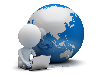 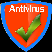 Осуществлять работу при отключенных средствах защиты
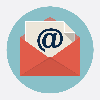 Передавать по сетям общего доступа ПД без использования средств шифрования
Скачивать из сети Интернет ПО и другие файлы, если это не определено должностными обязанностями
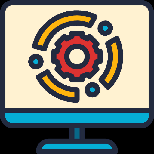 Размещать ПД обучающихся на личных страницах педагогов в социальных сетях без согласия родителей
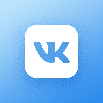 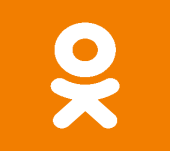 ДОРОЖНАЯ КАРТА
дисциплинарная
гражданско-правовая
Ответственность за нарушения законодательства о защите информации и персональных данных
административная
уголовная
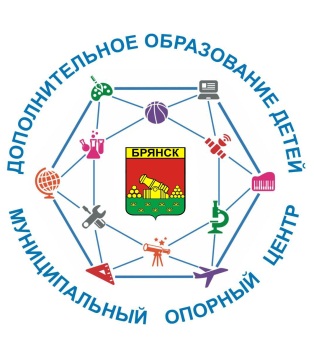 Муниципальный опорный центр дополнительного образования детей г.Брянска
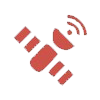 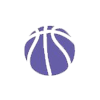 Принять документы 01.09.2018г.
Либо датой регистрации Навигаторе
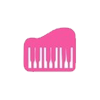 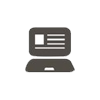 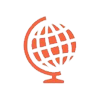 До 12.02.2021г. Прислать интересующие вопросы
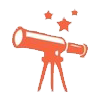 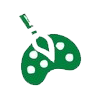 Направить уведомление в Роскомнадзор
Муниципальный опорный
Центр
г.Брянска
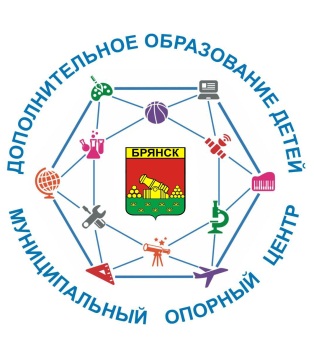 Муниципальный опорный центр дополнительного образования детей г.Брянска
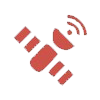 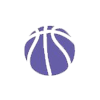 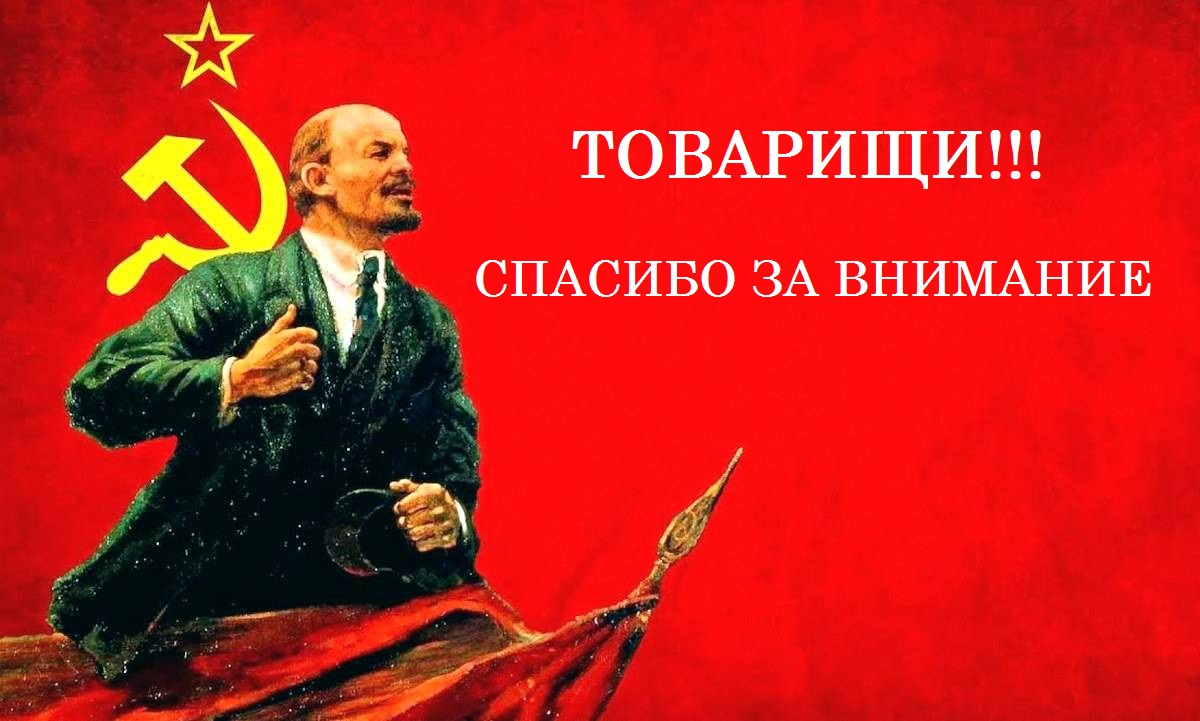 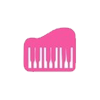 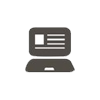 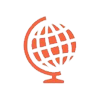 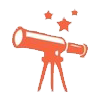 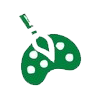 Муниципальный опорный
Центр
г.Брянска